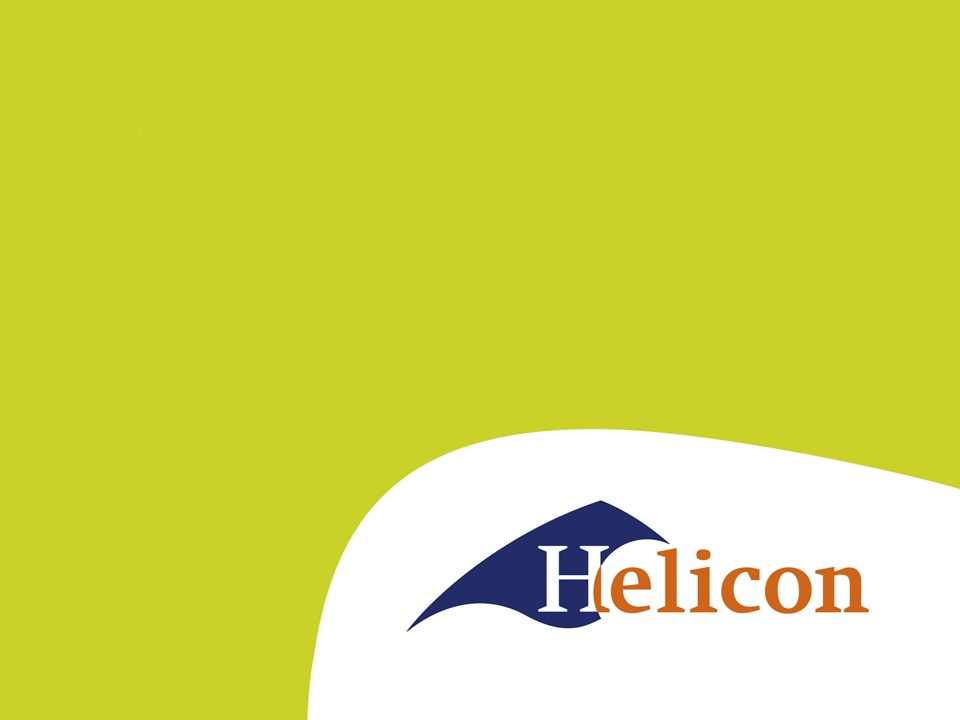 LG43 – 10

Welkom!
Planning vandaag
Huizenopdracht is nagekeken
Extra herhaling om de balansopdracht goed te kunnen maken.
Huizenopdracht.
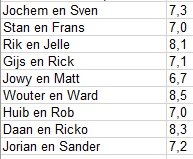 Rekenvoorbeeld inkomstenbelastingondernemers (VOF)
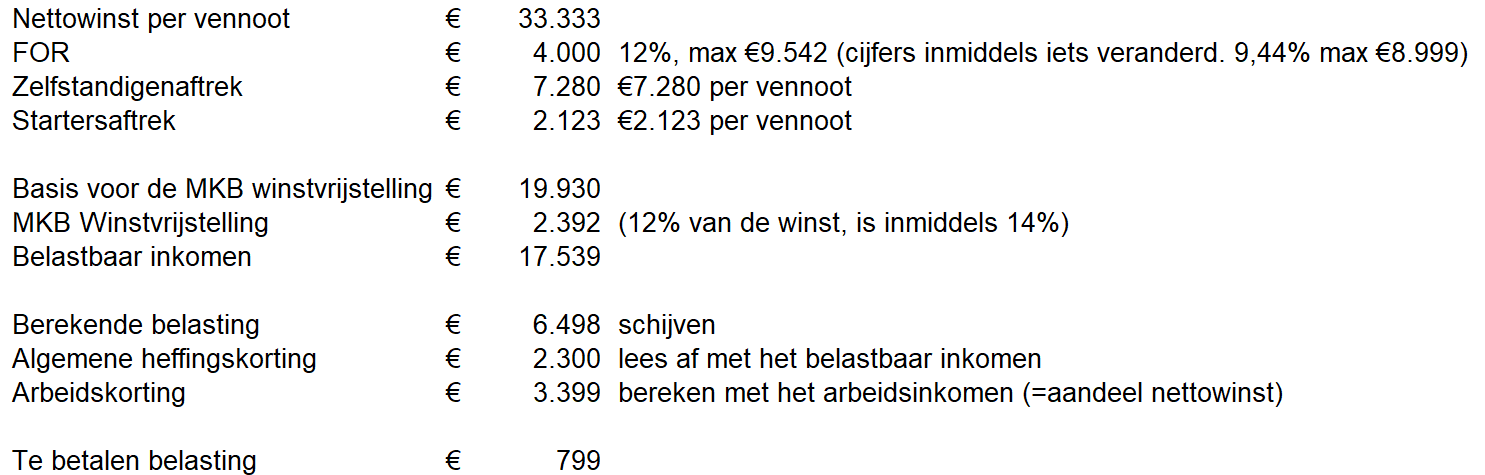 Vennootschapsbelasting
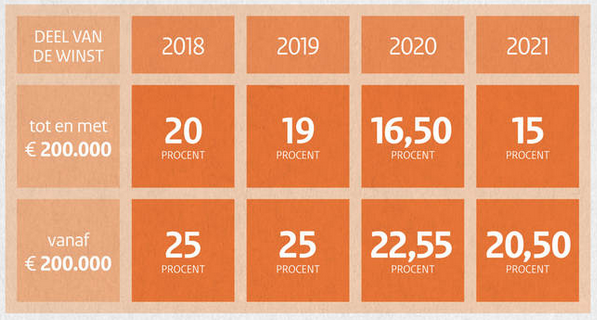 Daarna kun je het uitkeren aan de aandeelhouders. Daar moet dan nog wel dividendbelasting over betaald worden.
Rekenvoorbeeld inkomstenbelastingondernemers (BV)
€50.000 winst
€9.500 belasting (19%)
€40.500
Winstuitkering
Winstreservering (+ eigen vermogen)
Winstverdeling
Winst minus belastingen:
Privé uitkering
Verhoging EV

Heb je meer uitgekeerd dan je winst min de belastingen daalt dus het eigen vermogen.
Eindbalans
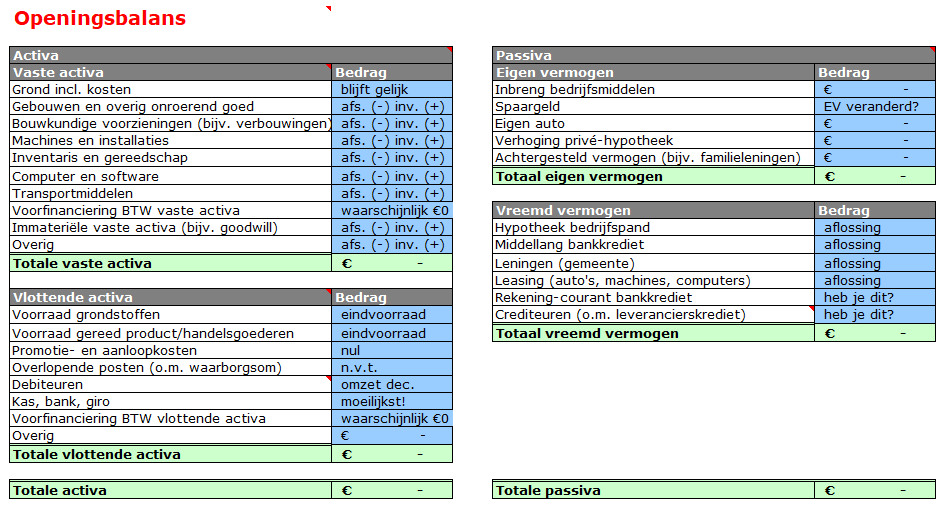 Liquiditeitsprognose
Conclusie: 
Maximale kredietlimiet
Eindsaldo bank
Wat haal je hier nog meer uit
Debiteuren
Crediteuren
Kan ook de belastingdienst zijn
Kengetallen
Cashflowoverzicht moet kloppen
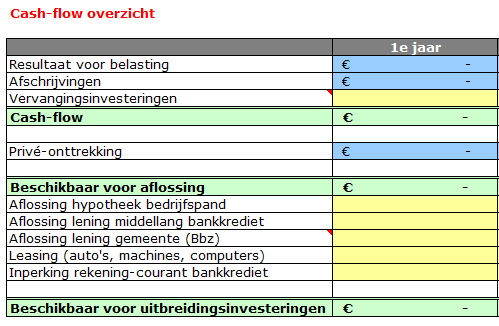 Ontwikkeling overige kengetallen
Current ratio, quick ratio
Solvabiliteit
Rentabiliteit
De opdracht
Eindbalans maken


Ontwikkeling financiële kengetallen


Belasting
De opdracht
In dezelfde groepen
Verbeterde financiële hoofdstuk leveren jullie in. Digitaal dus.



Succes.